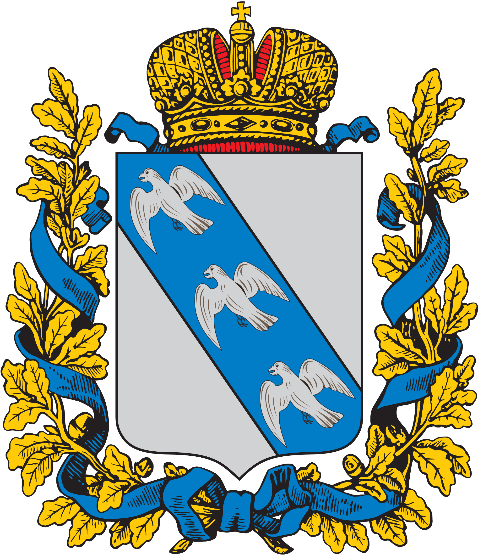 Эффективный регион

ОКУ «Центр занятости населения
города Щигры и Щигровского района»
2021 год
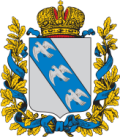 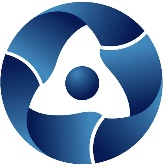 ПРС-проект: «Оптимизация механизмов подбора высококвалифицированного персонала»
Отсутствие в базе данных ЦЗН работников необходимой работодателю квалификации
Длительный срок информирования о новой вакансии
Длительная процедура выдачи направления на собеседование
Отсутствие сроков уведомления ЦЗН о результатах собеседования в случае отрицательного решения о трудоустройстве
2. Обоснование выбора
1. Вовлеченные лица и рамки проекта
Заказчик проекта: ОКУ «ЦЗН города Щигры и Щигровского района»
Периметр проекта: ОКУ «ЦЗН города Щигры и Щигровского района»
Руководитель ПСР-проекта: Директор ОКУ «ЦЗН города Щигры и Щигровского района» Моисеев П.Ю.
Команда проекта: Грошева Н.А., Лунева Н.А., Перелыгина Е.Ю.
4. Ключевые события (КС)
3. Цели и плановый эффект
Старт проекта	14.07.2021
Картирование текущего состояния процессов: 	15.07.2021
3.   Разработка целевого состояния и плана мероприятий:	 16.07.2021 
4.   Проведение Kick-off	23.07.2021
5.   Реализация мероприятий проекта: 	 30.11.2021
6.   Закрепление результатов и закрытие проекта 	24.12.2021
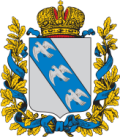 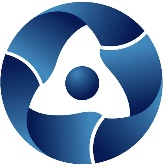 «Оптимизация механизмов подбора высококвалифицированного персонала»
Исходное состояние процесса
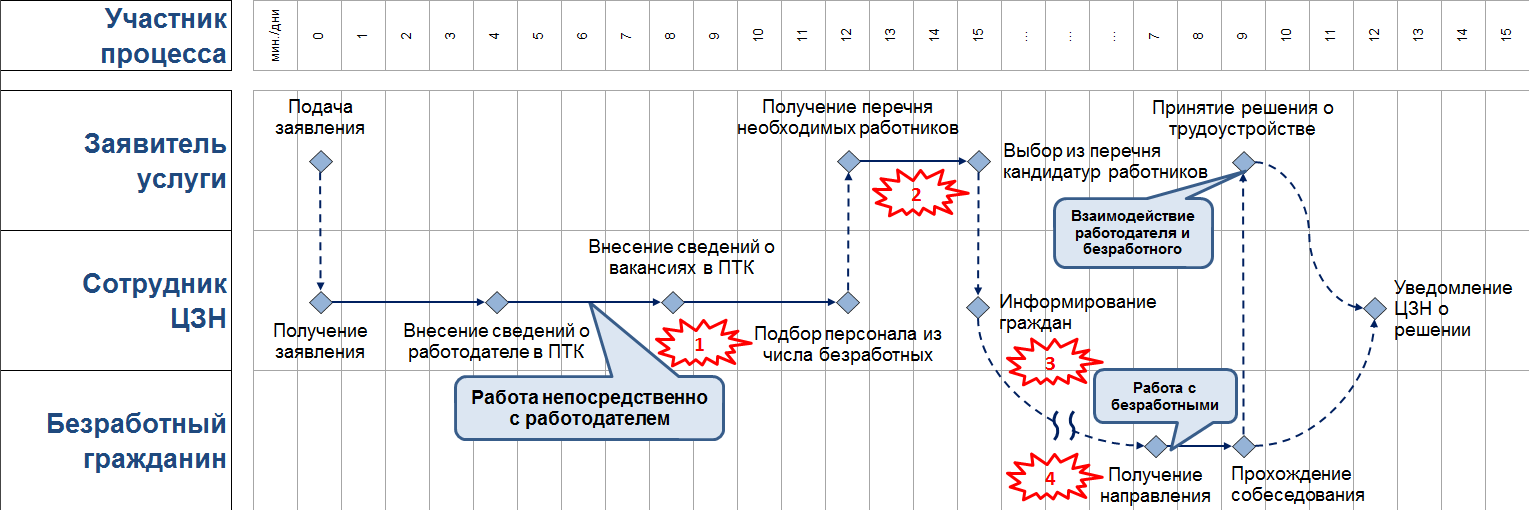 Проблемы:
ВПП текущее:
Отсутствие в базе данных ЦЗН работников необходимой работодателю квалификации.

Длительный срок информирования о новой вакансии.

Длительная процедура выдачи направления на собеседование.
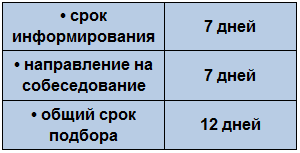 3
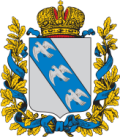 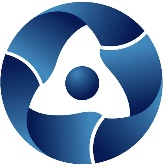 «Оптимизация механизмов подбора высококвалифицированного персонала»
Мероприятия для реализации проекта
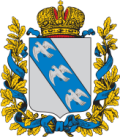 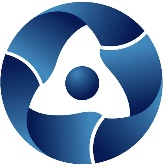 «Оптимизация механизмов подбора высококвалифицированного персонала»
Целевое состояние процесса
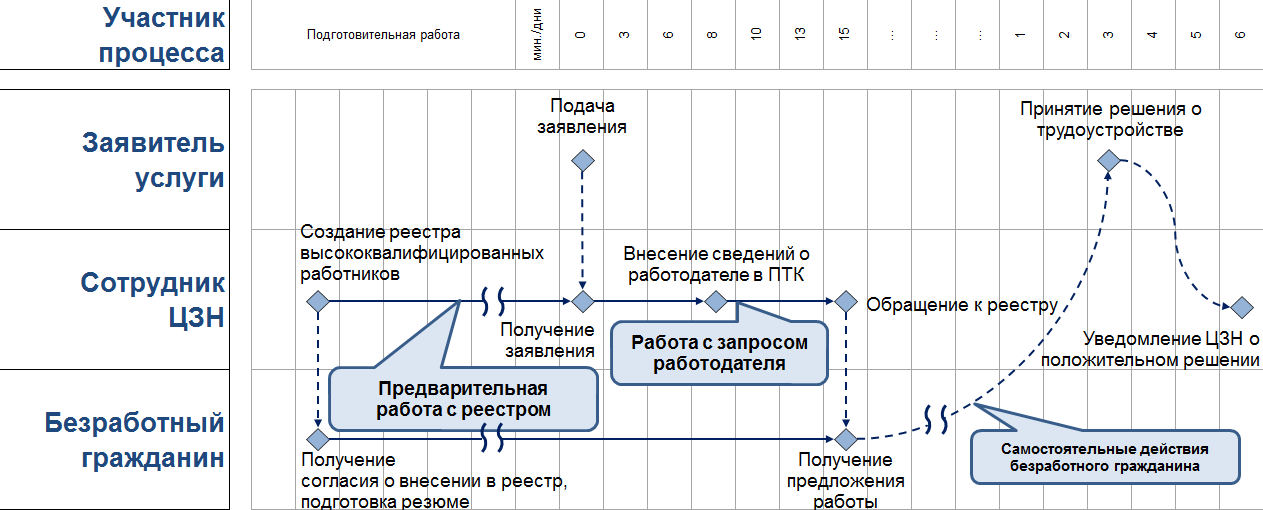 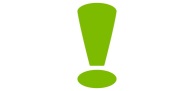 Решения:
ВПП целевое:
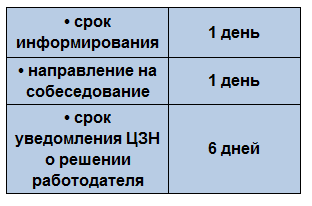 Заблаговременное создание и ведение реестра высоквалифицированного персонала снизит время ожидания заявителя от момента подачи заявления до визита граждан в целях собеседования.
Упрощаются процедуры взаимодействия с гражданами, внесенными в реестр высококвалифицированного персонала (не как с безработными).
Исключаются процедуры выдачи направлений на вакансию и последующие процедуры контроля выданного направления.